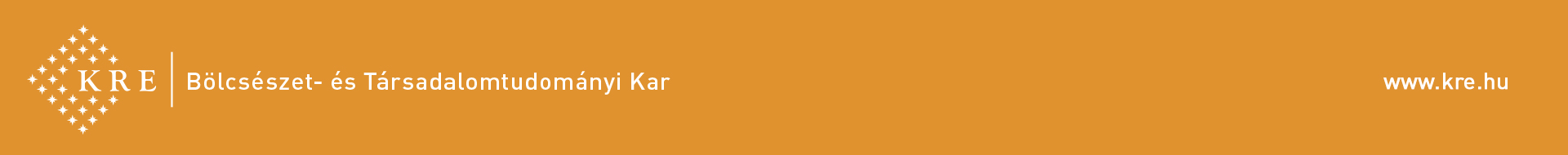 Géza HorváthProtestantische Traditionen in der deutschsprachigen Literatur VI.
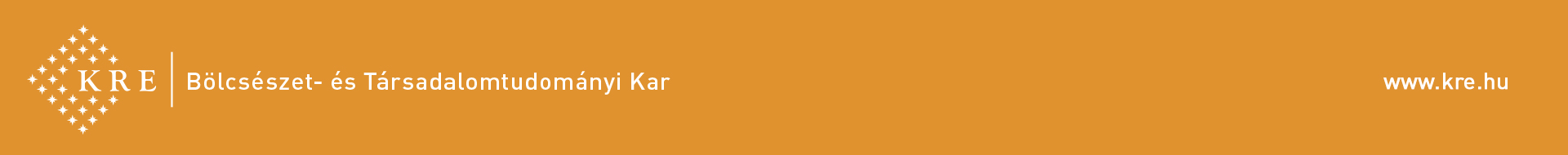 Empfindsamkeit, Sturm und Drang, Weimarer Klassik, Romantik, Biedermeier I.
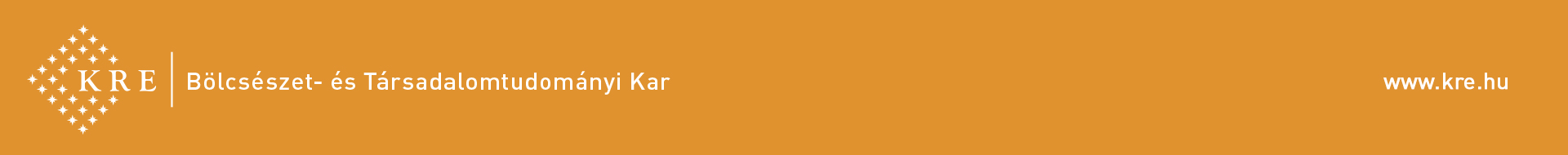 Aufklärung ↔ Pietismus
Die Aufklärung ist grundsätzlich durch eine vernunftgeleitete Lebens- und Denkpraxis gekennzeichnet und ist eine bürgerliche Bewegung.
1687 beginnt der Philosoph und Jurist Christian Thomasius an der Leipziger Universität demonstrativ nicht in lateinischer, sondern in deutscher Sprache Vorlesungen zu halten, um wissenschaftliche Erkenntnisse zu popularisieren.
„Er verkündete […] die Ablösung von der Theologie und die Idee der Selbstbestimmung der menschlichen Vernunft” (Martini 175)
Mit Gottfried Wilhelm Leibniz kann er erst 1700 im provinziellen Hannover die Pläne für eine an der Bildung der Allgemeinheit orientierte Akademie zu realisieren. Aus der Societät der Wissenschaften geht dann 1711 die Preußische Akademie der Wissenschaften hervor.
Christian Wolff popularisierte den Leibnizschen Geschichtsoptimismus, damit schuf er die Grundlage der Aufklärung. Er wurde 1723 von Pietisten und Orthodoxen aus Halle vertrieben, und dann erhielt er mit dem Regierungsantritt Friedrichs des Großen 1740 eine Professur für Natur- und Völkerrecht in Halle.
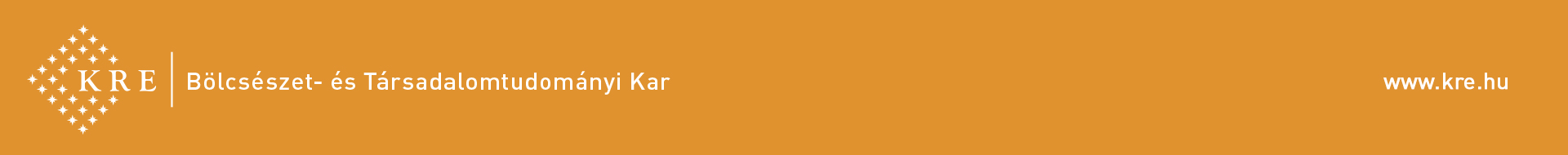 Empfindsamkeit(ca. 1740–ca. 1790)
Gegen strikt vernuntmäßiges Leben (Aufklärung)
Überschwengliche Gefühle → Emanzipation der Gefühle der Vernunft gegenüber…
„Säkularisierter Pietismus” ← Pietismus
Moralisierende Inhalte
Betonung des Privatlebens ↔ öffentliches / Staatsleben (Absolutismus)
Geglücke (sinnliche) Liebe steht für geglückten Staatenbund
Leselust
Literarische Gattungen: (Brief)roman, Lyrik
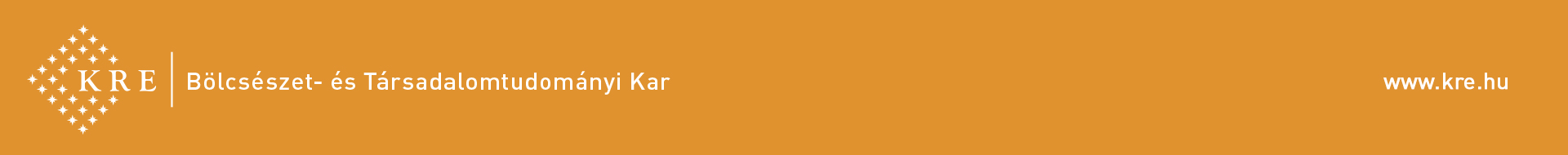 Vertreter der Empfindsamkeit
Samuel Richardson: Pamela or Virtue rewarded (1740)
Jean-Jacques Rousseau: Julie ou la nouvelle Héloïse (1761)
Christian Fürchtegott Gellert
Friedrich Gottlieb Klopstock
Sophie von La Roche
Johann Thimotheus Hermes

Wirkung auf den Sturm und Drang → Goethe: Die Leiden des jungen Werthers (1774)
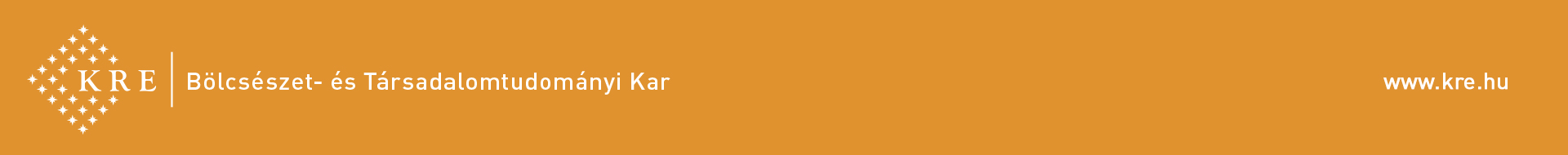 Christian Fürchtegott Gellert(1715–1769)
Dichter, Dramatiker, Moralphilosoph, zu seiner Zeit einer der meistgelesenen Autoren in Deutschland
Gellert stammt aus einer armen Pastorenfamilie
Studium der Theologie und Philosophie in Leipzig
1751 – außerordentlicher Professor für Dichtkunst, Beredsamkeit und Moral in Leipzig
Fabeln (1746-1748)
Geistliche Oden und Lieder (1757) – im Sinne der „Aufklärungstheologie”
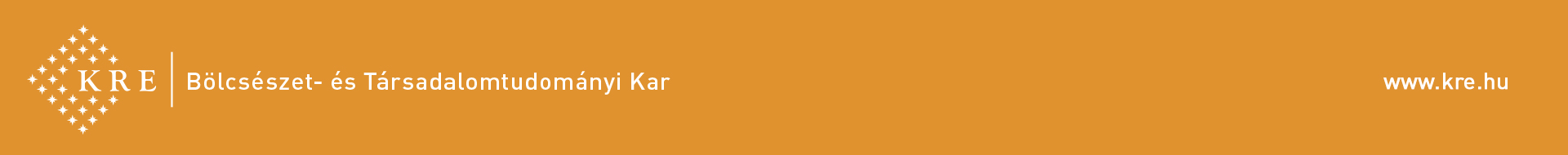 Aufklärungstheologie
Protestantische theologische Richtung im 18. Jhr.
Anpassung christlicher Lehre an die Aufklärung
Innerer Beweggrund: Frömmigkeit
Gott = liebender Vater
Christus = weiser Tugendlehrer
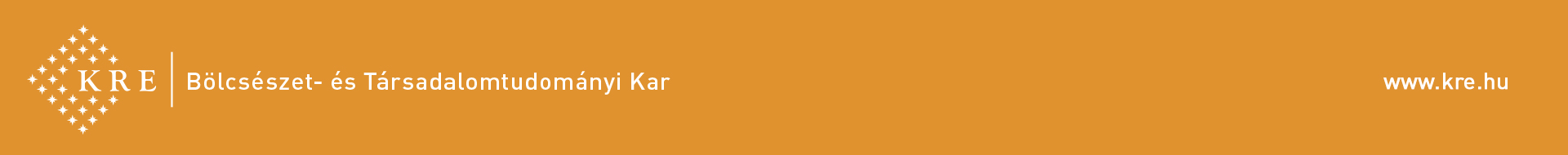 Gellert: Die Ehre Gottes aus der Natur (1757)
Die Himmel rühmen des Ewigen Ehre, Ihr Schall pflanzt seinen Namen fort. Ihn rühmt der Erdkreis, ihn preisen die Meere, Vernimm, o Mensch, ihr göttlich Wort. Wer trägt der Himmel unzählbare Sterne? Wer führt die Sonn’ aus ihrem Zelt? Sie kommt und leuchtet und lacht uns von ferne, Und läuft den Weg gleich wie ein Held. Vernimm’s, und siehe die Wunder der Werke. Die die Natur dir aufgestellt! Verkündigt Weisheit und Ordnung und Stärke Dir nicht den Herrn, den Herrn der Welt?
Kannst du der Wesen unzählbare Heere, Den kleinsten Staub fühllos beschaun? Durch wen ist alles? O gib ihm die Ehre! Mir, ruft der Herr, sollst du vertraun. Mein ist die Kraft, mein ist Himmel und Erde; An meinen Werken kennst du mich. Ich bin’s, und werde sein, der ich sein werde, Dein Gott und Vater ewiglich. Ich bin dein Schöpfer, bin Weisheit und Güte, Ein Gott der Ordnung und dein Heil; Ich bin’s! Mich liebe von ganzem Gemüte, Und nimm an meiner Gnade teil.
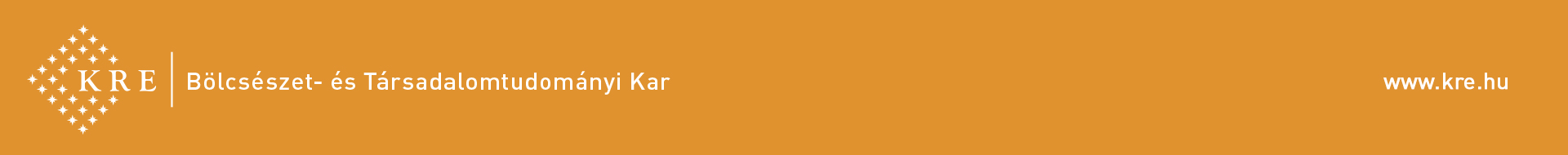 Beethoven: Die Himmel rühmenhttps://www.youtube.com/watch?v=C9O6AsUyKPU
Unter dem Titel „Die Himmel rühmen” Vertonung von Ludwig van Beethoven (Opus 48,4) für Singstimme und Klavier (Nr. 4 des Liederzyklus Sechs Lieder von Gellert, 1803 – nur die ersten drei Strophen)

Durch die Bearbeitung von Joseph Dantonello für vierstimmigen gemischten Chor, Orgel und Orchester ist sie eines der bekanntesten geistlichen Lieder geworden.
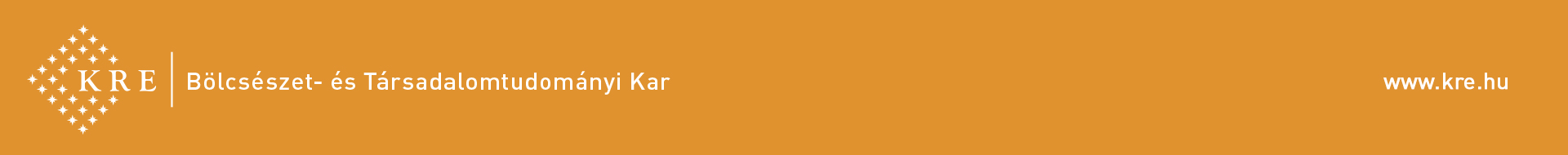 Friedrich Gottlieb Klopstock(1724–1803)
Klopstock stammte aus einer pietistischen Familie
1739: Schulpforta (klassiche Sprachen und Autoren)
1745: Studium der evangelischen Theologie in Jena (erste drei Gesänge des Messias in Prosa)
1750: Zürich (auf Einladung Bodmers)
1750: 3 Jahre Dänemark (auf Einladung des Königs Friedrich V., Vollendung des Messias
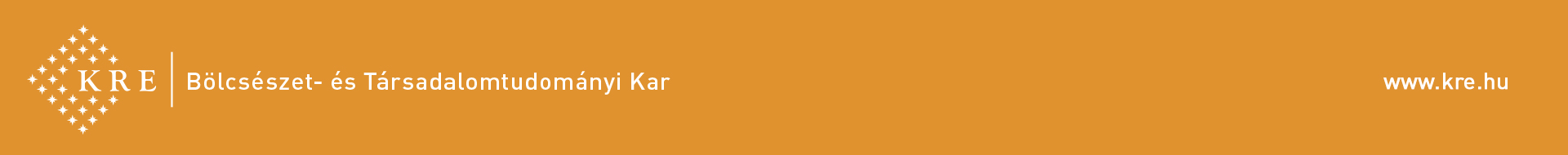 Klopstock
1774
Die deutsche Gelehrtenrepublik
statt Fürstenherrschaft gebildete geistige Elite als Führungsmacht → die Republik soll von Aledermännern (Vorsitzenden), Zünften (Bürgern) und vom Volk regiert werden (dem Volk wird – Pöbel – keine Souverenität zugesprochen, es ist nur ein „Schreier” auf dem Landtag)

Das höchste Gut in der Republik ist die Bildung
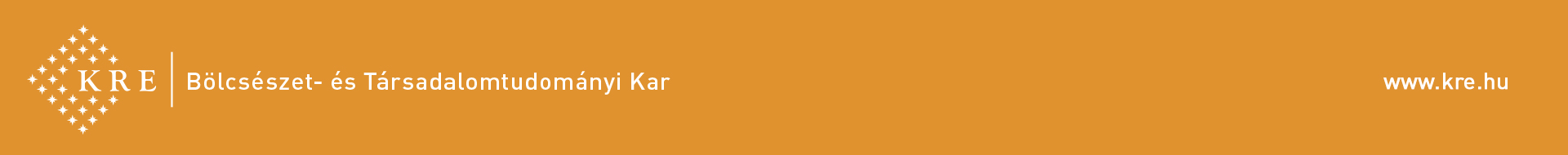 Klopstock
Erlebnisdichtung
Innerlichkeit
Deutscher Hexameter (Messias) – ᴗ ᴗ/ –ᴗᴗ/ – ᴗᴗ/ – ᴗ ᴗ/ – ᴗ ᴗ/ – ᴗ 
Künstlerische Autonomie des Dichters ↔ Opitzens strenger Gebrauch des Reims – freie Reime
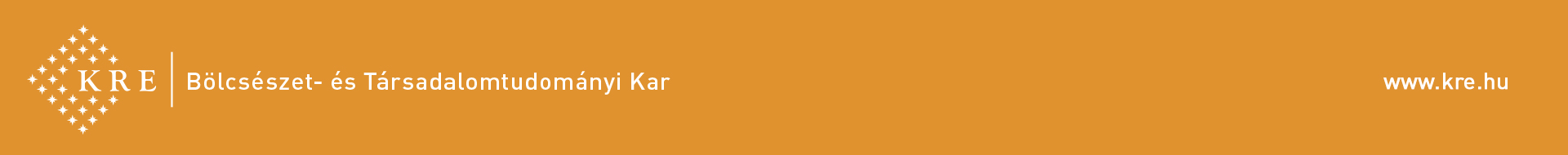 Klopstock: Der Messias. En HeldengedichtEpos in 20 Gesängen (1773)Entstehung: 1748–1773
Beginn der Empfindsamkeit in Deutschland
Erster Hexameter in einem großen Werk in der deutschen Literatur in Anlehnung an Homer
20 Gesänge, fast 20.000 Verse
Religiös-ekstatische Darstellung der himmlischen Liebe Gottes zu den Menschen und der Leiden und Auferstehung Christi
Religiöses Erbauungsbuch
Wirkung auf Goethe und Hölderlin (neue freie Rhythmen)
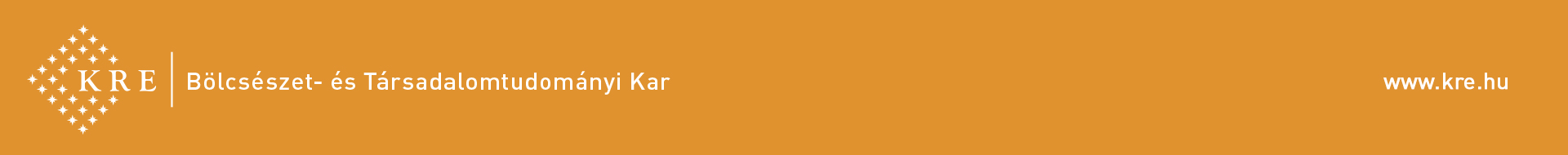 Klopstock: Messias
„Christi Leiden, Opfertat und Erhöhung waren das Thema. Nicht mit dem religiösen Pessimismus des Barock, nicht mit dem trüben Sündenbewußtsein des Pietismus oder aus einem aufgeklärten Deismus heraus wurde der Messias gestaltet, sondern mit jubelnden Fanfaren ertönt das Lied der beseligenden und erlösenden Unsterblichkeit.” (Martini 192)
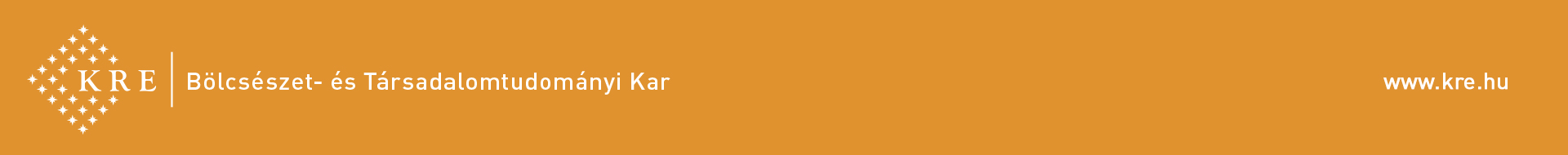 MessiasErster Gesang
„Sing, unsterbliche Seele, der sündigen Menschen Erlösung,Die der Messias auf Erden in seiner Menschheit vollendetUnd durch die er Adams Geschlechte die Liebe der GottheitMit dem Blute des heiligen Bundes von neuem geschenkt hat.Also geschah des Ewigen Wille. Vergebens erhub sichSatan wider den göttlichen Sohn, umsonst stand JudäaWider ihn auf; er tat's und vollbrachte die große Versöhnung.”
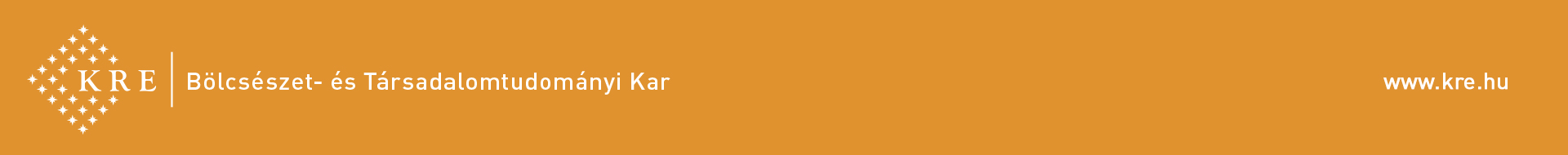 Klopstock
Hymnen in freien Rhythmen (1754) = „Gesänge” (Klopstock)

Oden und Elegien (1771) → Die Frühlingsfeier (1759/1771) (vgl. Die Ballszene in Goethes Die Leiden des jungen Werthers, 1774)

Subjektive, enthusiastisch-hymnische und gefühlsgeladene Beschreibung eines Frühlingsgewitters → Lob des Schöpfers und der geschöpften Welt → das (lyrische) Ich erblickt auch im kleinsten Tröpfchen (Natur) Gottes Allmächtigkeit und betet sie an…
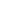 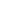 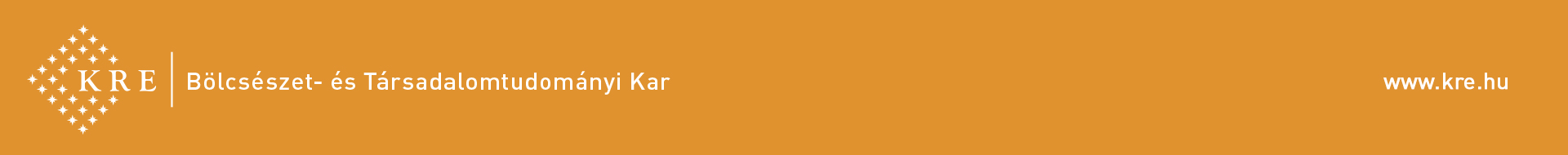 Die Frühlingsfeier (1.-3. Strophen)Eines des bekanntesten deutschen Gedichte in der 2. Hälfte des 18. Jhrs.
Nicht in den Ozean der Welten alleWill ich mich stürzen! schweben nicht,Wo die ersten Erschaffnen, die Jubelchöre der Söhne des Lichts,Anbeten, tief anbeten! und in Entzückung vergehn!
Nur um den Tropfen am Eimer,Um die Erde nur, will ich schweben, und anbeten!Halleluja! Halleluja! Der Tropfen am EimerRann aus der Hand, des Allmächtigen auch!
Da der Hand des AllmächtigenDie größeren Erden entquollen!Die Ströme des Lichts rauschten, und Siebengestirne wurden,Da entrannest du, Tropfen, der Hand des Allmächtigen!
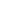 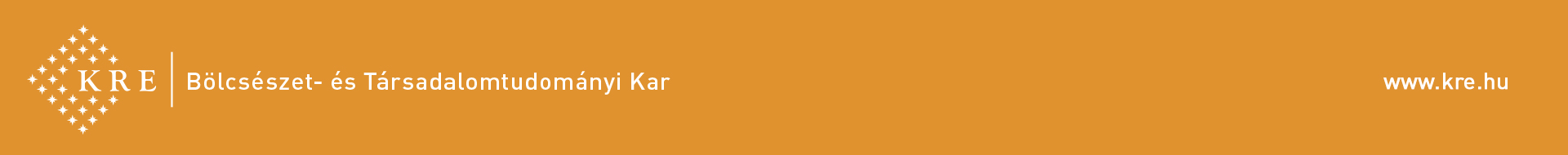 … und die letzten beiden der 28 Strophen: nach dem heftigen Sturm kommt der erquickende, leise Regen…
Ach, schon rauscht, schon rauschtHimmel, und Erde vom gnädigen Regen!Nun ist, wie dürstete sie! die Erd' erquickt,Und der Himmel der Segensfüll' entlastet!
Siehe, nun kommt Jehova nicht mehr im Wetter,In stillem, sanftem SäuselnKommt Jehova,Und unter ihm neigt sich der Bogen des Friedens!
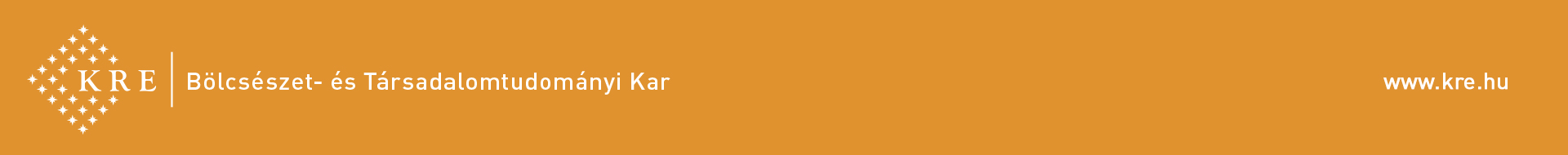 Goethe: Die Leiden des jungen Werthers (1774)Brief v. 16. Junius 1771
„Sie (Lotte) stand auf ihren Ellenbogen gestützt, ihr Blick durchdrang die Gegend; sie sah gen Himmel und auf mich, ich sah ihr Auge tränenvoll, sie legte ihre Hand auf die meinige und sagte: ‚Klopstock’ – Ich erinnerte mich sogleich der herrlichen Ode, die ihr in Gedanken lag, und versank in dem Strome von Empfindungen, den sie in dieser Losung über mich ausgoß. Ich ertrug’s nicht, neigte mich auf ihre Hand und küßte sie unter den wonnevollsten Tränen.”
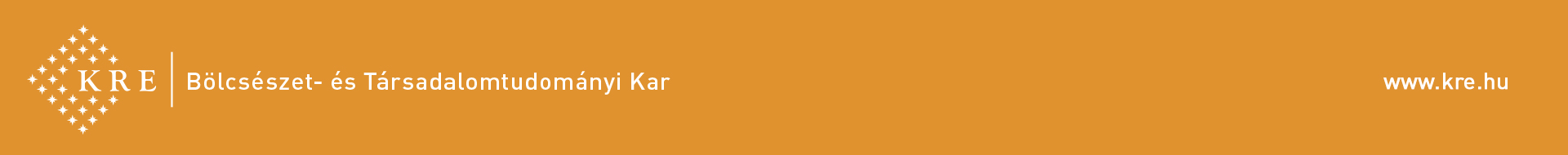 Der Zürcher Literaturstreit (1730-1745)Gottsched ↔ Bodmer und Breitinger
Johann Christoph Gottsched (1700-1766): Schriftsteller, Dramaturg, Sprachforscher, Literaturtheoretiker → Critische Dichtkunst (1729) → „rationalistische Dichtungsauffasung”

Gottsched übersetzte die französischen Klassizisten Pierre Corneille und Jean Racine, vertrieb den Harlekin aus dem Theater, sah die Zukunft der deutschen Bühne im höfischen Klassizismus, weshalb Klopstock, Herder, Lessing und Goethe ihn als kleinlichen Pedanten und Imitator des französischen Theaters sahen. Das viel kritisierte Rezept seines Hauptwerks Versuch einer Critischen Dichtkunst vor die Deutschen (1730), das dem Publikum einen „moralischen Satz” am Beispiel „berühmter Leute” einprägen will, setzt prinzipielle Gleichheit bürgerlicher und adliger Empfinungen voraus. Dem Nachahmungsprozeß dienen auch die drei Einheiten von Ort, Zeit und Handlung und die Ablehnung alles Erdichteten, Phantastischen. (vgl. Schlaglichter)
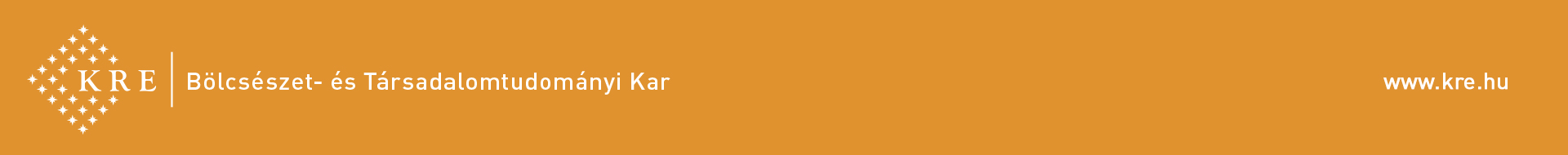 Johann Jakob Bodmer (1698–1783)Johann Jakob Breitinger (1701–1776)
Die beiden Zürcher greifen Gottscheds rationalistischen Klassizismus, die verengte Nachahmungstheorie des französischen Klassizismus, an

Italienische u. englische (Milton) Muster

Betonung des Emotionalen (herzrührender Stil), des Wunderbaren, der Einbildungskraft des Dichters, sogar des Irrationalen…